БЮДЖЕТ ДЛЯ ГРАЖДАН
к годовому отчету об исполнении бюджета муниципального района Нуримановский район Республики Башкортостан за 2024 год
Многих из Вас волнует вопрос, на какие цели расходуются   средства местного бюджета. Каждый вправе в максимально удобной и доступной форме получать информацию о направлениях бюджетной политики, проводимой на территории Нуримановского района. «Бюджет для граждан» – это проект, направленный на ознакомление граждан с приоритетами бюджетной политики, условиями формирования и параметрами бюджета  муниципального района Нуримановский район Республики Башкортостан.
«Бюджет для граждан» содержит основные параметры годового отчета об исполнении районного бюджета за 2024 год в доступной и понятной форме. В нашем «бюджете для граждан» все данные изложены так, чтобы не только экономисты, но и все жители Нуримановского района могли понять, на какие цели и в каком объеме направляются средства.
СОДЕРЖАНИЕ
Административно – территориальное деление муниципального района Нуримановский район Республики Башкортостан (слайд 4)
Основные направления бюджетной и налоговой политики района (слайды 5)
Исполнение бюджета района (слайд 6)
Показатели социально-экономического развития, экономические показатели, показатели развития социальной сферы (слайды 7-10)
Динамика основных показателей исполнения бюджета в 2022-2027 годах (слайд 11)
Источники финансирования дефицита бюджета в 2022-2027 годах (слайд 12)
Общие характеристики бюджета в 2022-2027 годах (слайд 13)
Доходы бюджета муниципального района Нуримановский район Республики Башкортостан (слайды 14-23)
Расходы бюджета муниципального района Нуримановский район Республики Башкортостан (слайды 24-35, 37,39,40)
 Муниципальный долг муниципального района Нуримановский район Республики Башкортостан (слайд 36)
Информация о распределении межбюджетных трансфертов бюджетам сельских поселений (слайд 38)
Расходы бюджета на реализацию муниципальных программ (слайды 41-62)
Сведения о проектах по программе  поддержки местных инициатив (ППМИ) (слайды 63-65)
Информация о выполнении мероприятий, включенных в перечень наказов избирателей (слайд 66)
Реализация национальных проектов в муниципальном районе Нуримановский район Республики Башкортостан (слайды 67-69)
Контактная информация (слайд 70)
Административно-территориальное деление муниципального района Нуримановский район Республики Башкортостан
Нуримановский район образован в 1930 году. Районный центр – с. Красная Горка, находящееся в 100 км от г. Уфы.

Район находится на левобережье нижнего течения реки Уфы, к северо-востоку от г. Уфы, граничит с Иглинским, Благовещенским и Караидельским районами Республики Башкортостан, на юго-востоке граничит с Челябинской областью.

Площадь муниципального района составляет 2 236 км². Численность населения 19 945 человек.

В Нуримановский район, как административно-территориальную единицу республики, входит:
– 12 сельских поселений;
– 52 населённых пункта.
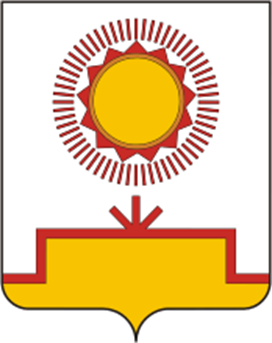 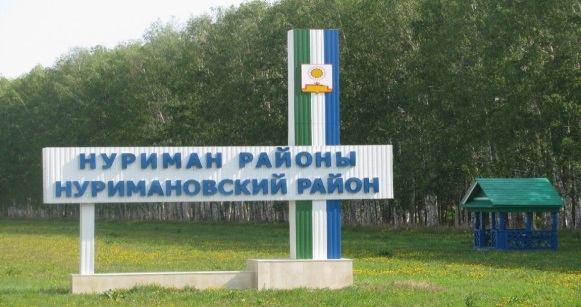 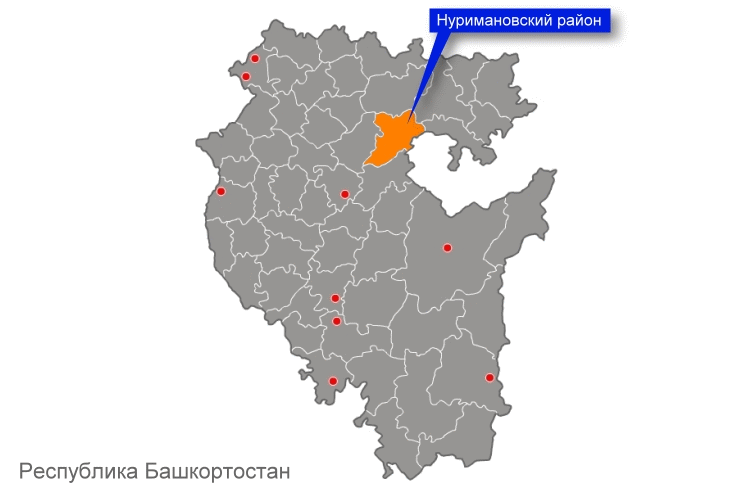 Основные направления, бюджетной, налоговой и долговой политики района
Приоритетными направлениями бюджетной политики в среднесрочной перспективе являются:
обеспечение исполнения плановых назначений по доходам и своевременного исполнения расходных обязательств в условиях введения единого налогового платежа;
минимизация рисков несбалансированности бюджета  муниципального района в сложившихся экономических условиях;
реализация комплексного плана мероприятий по увеличению поступлений налоговых и неналоговых доходов консолидированного бюджета муниципального района Нуримановский район Республики Башкортостан до 2025 года;
реализация новой системы уплаты налогов в форме единого налогового платежа, введенного в целях улучшения условий ведения бизнеса за счет повышения качества администрирования доходов бюджета;
недопущение принятия новых расходных обязательств, не обеспеченных источниками финансирования;
анализ достижения целевых показателей реализуемых мероприятий в рамках национальных проектов, государственных программ и непрограммных направлений, их эффективности в увязке с объемами финансового обеспечения;
повышение эффективности использования муниципального имущества, управления земельными ресурсами;
строгий контроль роста расходов, гарантированное исполнение социальных обязательств бюджета муниципального района
Целью налоговой политики муниципального района является сохранение экономического и доходного потенциала муниципального района.
Основными целями и задачами долговой политики муниципального района на предстоящий период являются:
обеспечение потребности бюджета муниципального района в заемных средствах для его сбалансированности;
поддержание объема муниципального долга в объеме, позволяющем своевременно исполнять принятые обязательства;
соблюдение ограничений, установленных статьями 92.1, 106 и 107 Бюджетного кодекса Российской Федерации в соответствии с соглашениями, заключенными с Министерством финансов Республики Башкортостан при предоставлении бюджетного кредита из бюджета Республики Башкортостан бюджету муниципального района Нуримановский район Республики Башкортостан.
ИСПОЛНЕНИЕ БЮДЖЕТА РАЙОНА
Исполнение бюджета - процесс сбора и учета доходов и осуществление расходов на основе сводной бюджетной росписи и кассового плана.
Исполнение бюджета –это этап бюджетного процесса ,который начинается с момента утверждения решения о бюджете муниципального района и продолжается в течение финансового года. Можно выделить следующие этапы этого процесса.
- исполнение бюджета по доходам заключается в обеспечении полного и своевременного поступления в бюджет налогов, сборов, доходов от использования имущества и других обязательных платежей, в соответствии с утвержденным планом мобилизации доходов.
- исполнение по расходам означает последовательное финансирование мероприятий, предусмотренных решением о бюджете, в пределах утвержденных сумм с целью исполнения принятых муниципальным образованием расходных обязательств. 

Составление и утверждение отчета об исполнении бюджета является важной формой контроля за исполнением бюджета.
Отчет об исполнении бюджета составляется по всем основным показателям доходов и расходов в установленном порядке с необходимым анализом исполнения доходов и расходования средств.
Годовой отчет об исполнении бюджета предоставляется в Совет, который принимает   решения об его утверждении либо отклонении.
Показатели социально-экономического развития Нуримановского района
Фонд оплаты труда
Численность работающих, тыс. чел.
Среднемесячная заработная плата  одного работающего в районе
При уровне прожиточного минимума на 2024 год 
13 753,0 руб.
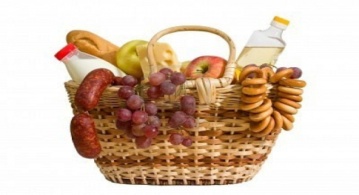 ЭКОНОМИЧЕСКИЕ ПОКАЗАТЕЛИ
Объем отгруженных товаров собственного производства, выполненных работ (услуг) по кругу крупных и средних организаций – 2 482,3 млн.руб.
Объем валового производства 
по сельскому хозяйству – 2 401,7 млн.руб.
233,6 млн.руб. - объем инвестиций за счет всех источников финансирования 
в текущих ценах по кругу крупных и средних организаций (предварительные данные)
1 710,1 млн. руб. - оборот розничной 
торговли во всех 
каналах реализации
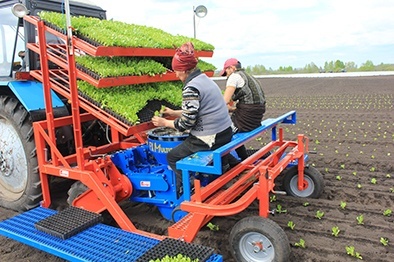 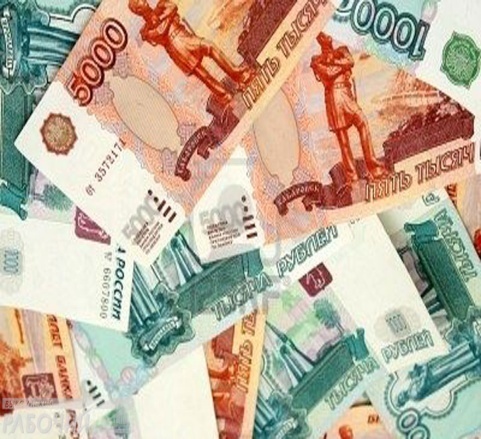 498  субъектов малого и среднего предпринимательства
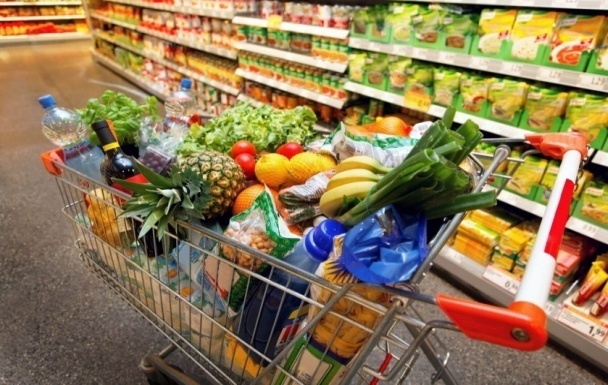 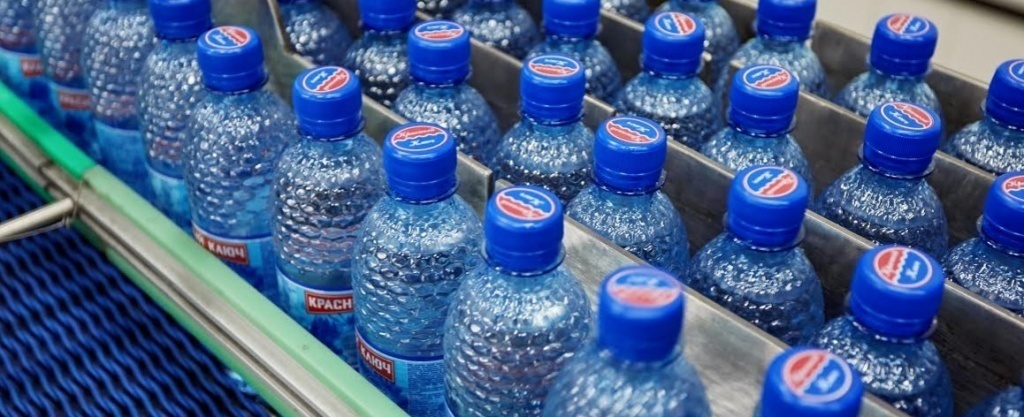 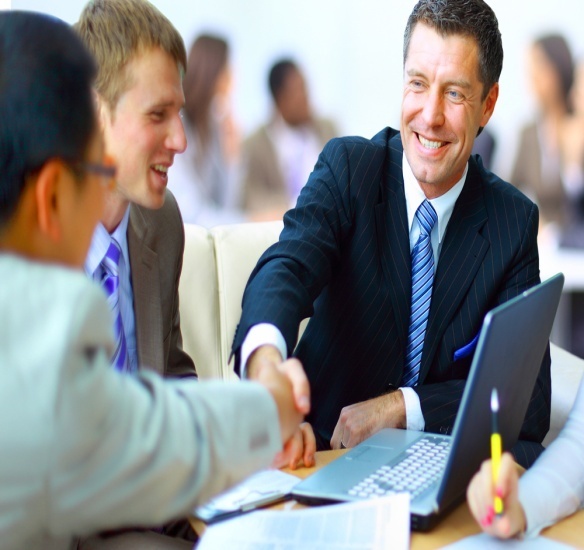 26,6 млн. руб. –
оборот общественного 
питания
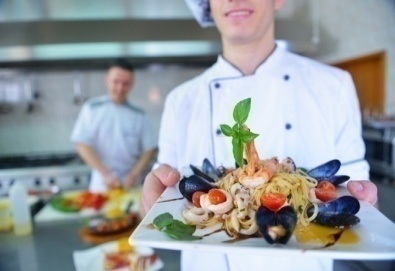 Показатели социально-экономического развития Нуримановского района
Объем отгруженных товаров собственного производства, выполненных работ  и услуг собственными силами.
Оборот розничной  торговли
Оборот  общественного  питания
Основные показатели развития социальной сферы, за 2024 год
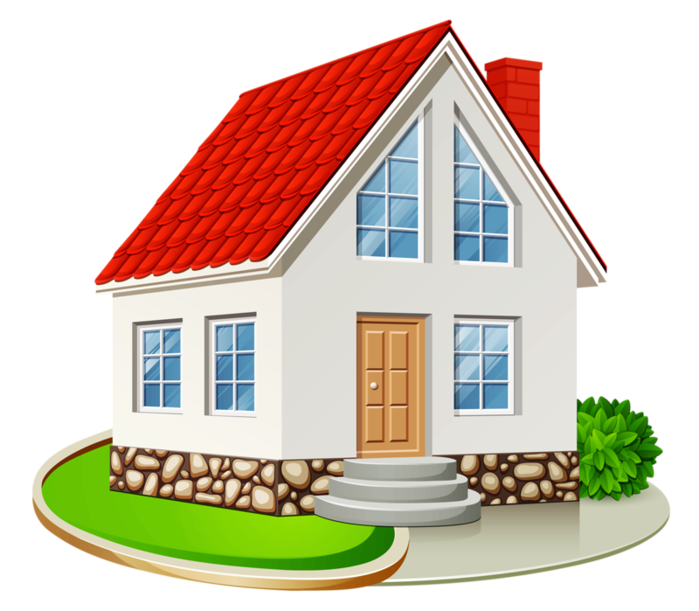 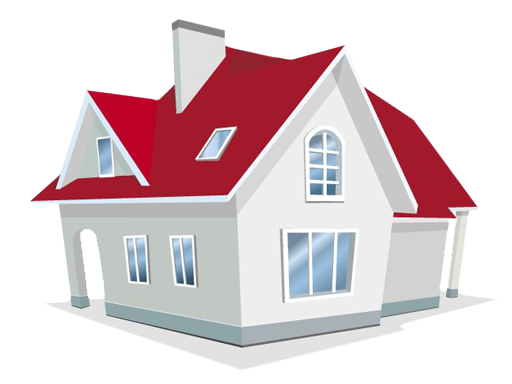 34,1 кв.м. общая площадь жилых помещений, приходящихся в среднем на одного жителя
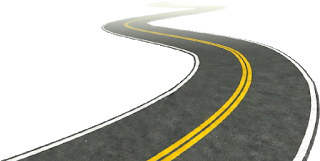 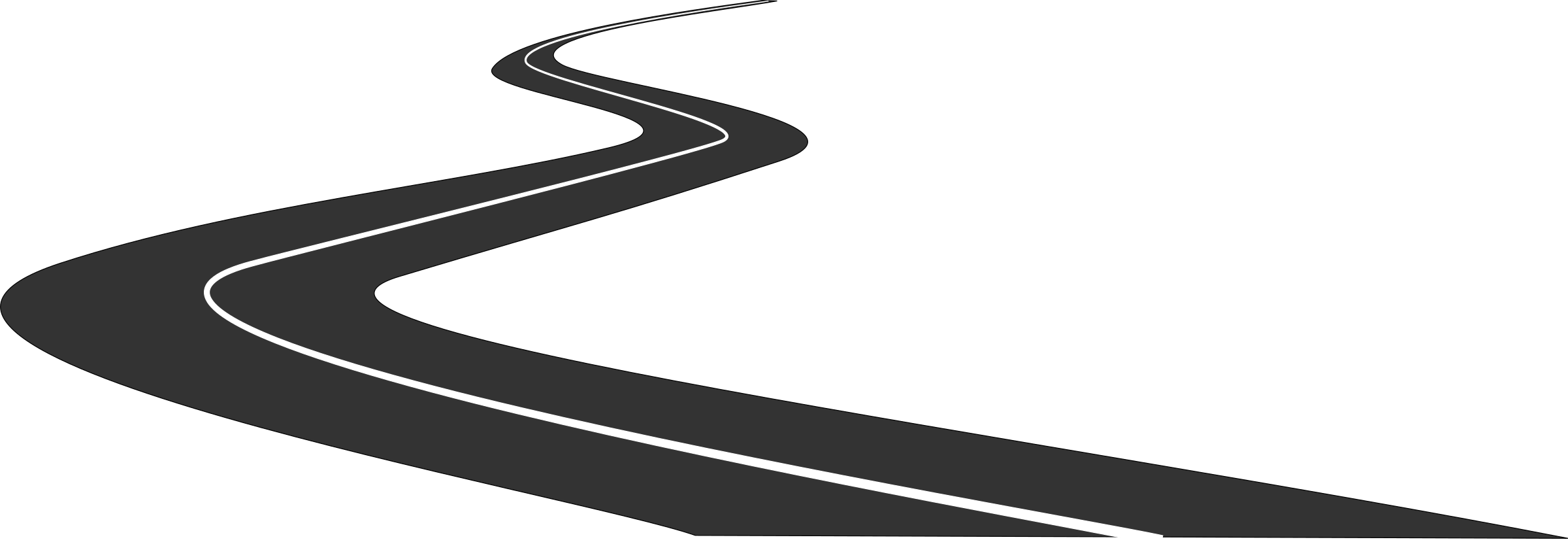 19,65 тыс. кв. м. - объем жилищного 
строительства за счет всех источников 
финансирования
2 457 чел. – среднегодовое кол-во учащихся в общеобразовательных организациях; 100% - обеспеченность  местами в общеобразовательных организациях
2 940 чел. – среднегодовое кол-во обучающихся в организациях дополнительного образования
806  чел. - среднегодовое кол-во детей посещающих дошкольные образовательные организации; 100% обеспеченность местами в дошкольных образовательных организациях
25 – кол-во учреждений культурно-досугового типа
383,839 км - протяженность 
автомобильных дорог общего 
пользования местного значения
Динамика основных показателей
исполнения бюджета в 2022-2027 годах, тыс. руб.
Источники финансирования 
дефицита бюджета в 2022-2027 годах, тыс.руб.
Общие характеристики бюджета 
в 2022-2027 годах, тыс. руб.
Доходы бюджета по видам доходов 
в 2022-2027 годах, тыс.руб.
05
04
03
02
01
12,5%
7,5%
83%
4,1%
3,4%
2,1%
ТОП – 5 
налогоплательщиков за 2024 год
Межбюджетные трансферты, полученные из других бюджетов бюджетной системы РФ в 2022-2027 годах
Динамика
Межбюджетные трансферты, полученные из других бюджетов бюджетной системы РФ, тыс.руб.
Расходы бюджета по видам расходов в 2022-2027 годах, тыс.руб.
1
5
6
Расходы бюджета по разделам в 2022-2027 годах, тыс.руб.
Структура расходов бюджета муниципального района 
по разделам бюджетной классификации за 2024 год, %
Расходы бюджета на общегосударственные вопросы
в 2022-2027 годах, тыс. руб.
Расходы бюджета на национальную оборону, тыс.руб.
Мобилизационная и 
вневойсковая подготовка

(межбюджетные трансферты бюджетам 
сельских поселений на осуществление первичного 
воинского учета на территориях, 
где отсутствуют военные комиссариаты)
Основные направления по отрасли «Национальная безопасность и правоохранительная деятельность», тыс.руб.
Защита населения и территории от чрезвычайных ситуаций природного и техногенного характера, пожарная безопасность
 (содержание и обеспечение деятельности единой дежурной диспетчерской службы штатной численностью 6 единиц)
Расходы бюджета на национальную экономику 
в 2022-2027 годах, тыс.руб.
Расходы бюджета на жилищно-коммунальное 
 хозяйство в 2022-2027 годах, тыс.руб.
Расходы бюджета на охрану окружающей среды
 в 2022-2027 годах, тыс.руб.
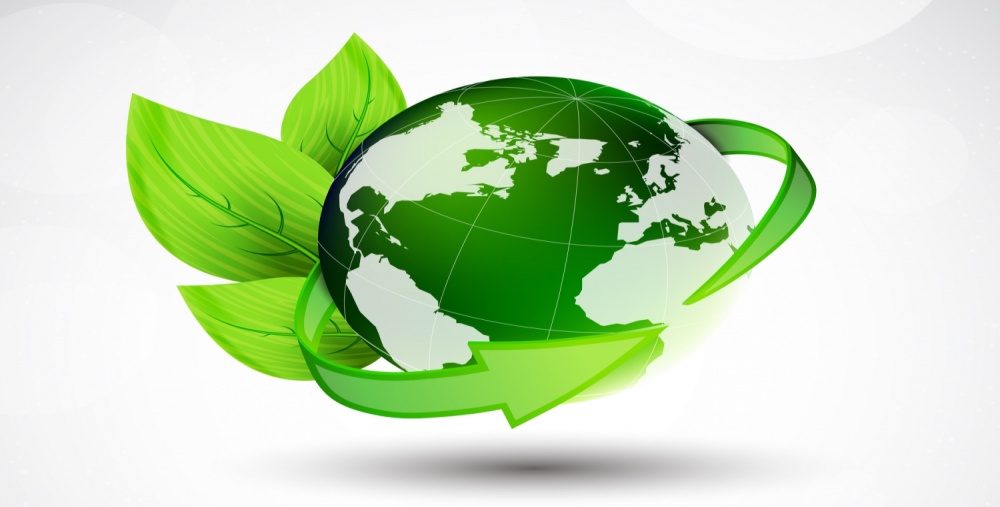 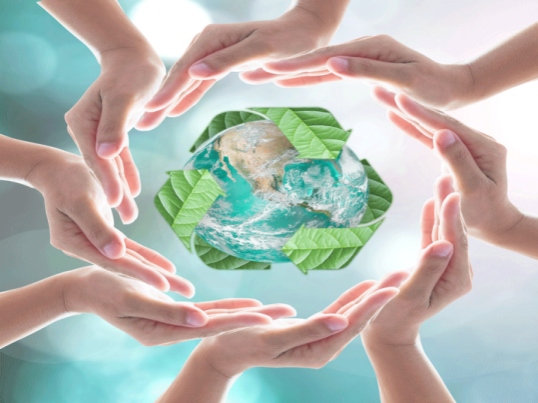 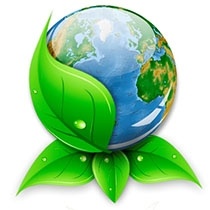 Расходы бюджета на образование в 2022-2027 годах, тыс.руб.
Расходы бюджета на культуру и кинематографию 
в 2022-2027 годах, тыс.руб.
Учреждения культуры района оказывают населению услуги по организации библиотечного обслуживания, сохранения и развития народной традиционной культуры, поддержки социально-культурной активности населения, организации его досуга и отдыха. Все вышеуказанные услуги предоставляют МБУ «Нуримановская централизованная библиотечная система» и МБУ «Нуримановская централизованная клубная система», в составе которых 48 филиалов в разных населенных пунктах района.
Расходы бюджета на социальную политику 
в 2022-2027 годах, тыс.руб.
Расходы бюджета на средства массовой информации, тыс.руб.

(Публикация муниципальных правовых актов 
и иной официальной информации)
Расходы бюджета на физическую
 культуру и спорт, тыс.руб. 
. 
Мероприятия по физической культуре и спорту запланированы в рамках муниципальной программы «Развитие молодежной политики, физической культуры  и спорта в муниципальном районе Нуримановский район Республики Башкортостан» подпрограммы 
«Развитие физической культуры и спорта»
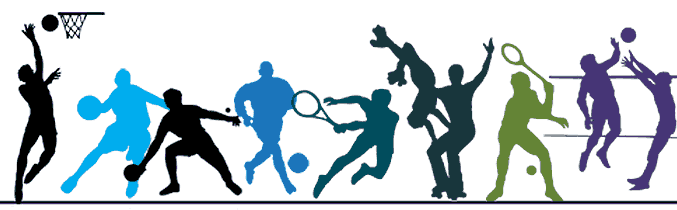 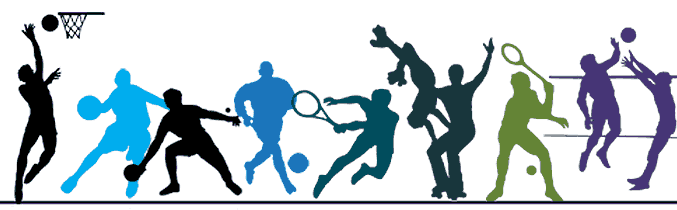 629,9
529,0
1 728,1
2 337,1
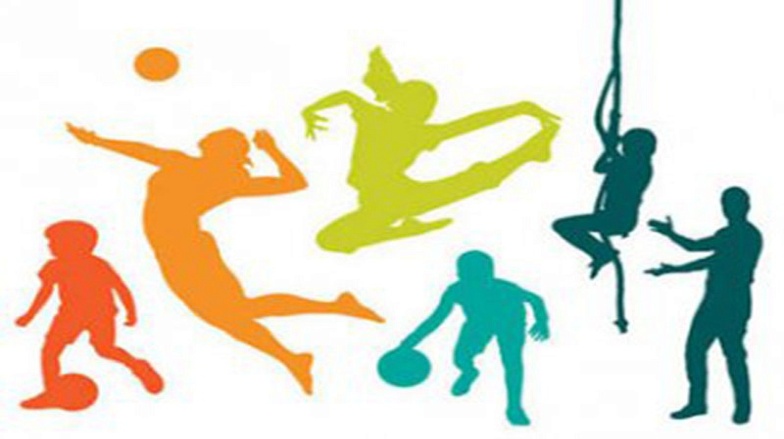 2 493,7
2 692,4
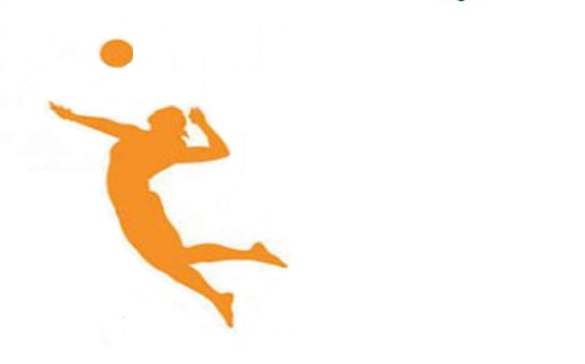 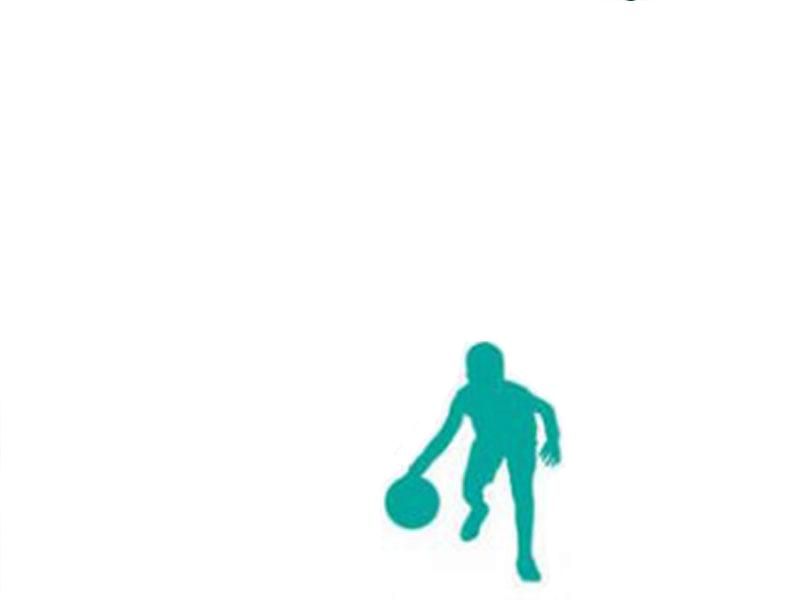 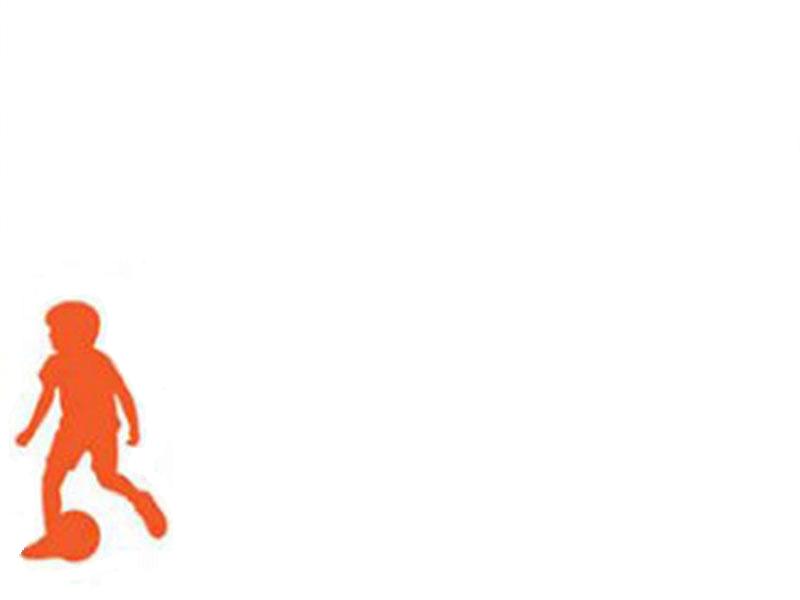 2022
2023
2024 (Отчет)
2025 (План)
2026 (План)
2027 (План)
Муниципальный долг- это обязательства муниципального образования, возникающие из муниципальных заимствований: привлечения кредитов в кредитных организациях, получения бюджетных кредитов от других бюджетов и предоставления муниципальных гарантий .

Расходы на обслуживание муниципального долга (тыс.руб.)
Расходы бюджета на межбюджетные трансферты общего характера бюджетам бюджетной системы Российской Федерации, тыс.руб.
Распределение межбюджетных трансфертов бюджетам сельских поселений за 2024 год, тыс.руб.
Расходы бюджета в расчете на душу населения за 2024 год
Динамика изменения средней 
заработной платы отдельных категорий работников, руб.
Среднесписочная численность 
за 2024 год – 437 человек
Бюджет муниципального района Нуримановский район Республики Башкортостан является программно-ориентированным, то есть расходование средств осуществляется на основании 19 утвержденных муниципальных программ.
Бюджет муниципального района Нуримановский район Республики Башкортостан в разрезе муниципальных программ, тыс.руб.
Структура расходов бюджета района в разрезе муниципальных программ за 2024 год (в процентах)
Муниципальная программа «Развитие сельского хозяйства в муниципальном районе Нуримановский район Республики Башкортостан»
Муниципальная программа «Развитие сельского хозяйства в муниципальном районе Нуримановский район Республики Башкортостан» на 2022-2027 годы утверждена постановлением Администрации муниципального района Нуримановский район Республики Башкортостан от 30 декабря 2021 года № 1303
Цели муниципальной программы:
1. Подъем уровня сельскохозяйственного производства в общественном секторе;
2. Повышение финансовой устойчивости предприятий агропромышленного комплекса.

Задачи муниципальной программы:
1. Стимулировать рост производства основных видов сельскохозяйственной продукции; повысить уровень рентабельности в сельском хозяйстве;
2. Повысить плодородие почв и урожайность сельскохозяйственных культур;
3. Обеспечить реализацию противоэпизоотических мероприятий в отношении карантинных и особо опасных болезней животных;
4. Стимулировать инновационную деятельность и инновационное развитие агропромышленного комплекса.
Муниципальная программа «Обеспечение жильем молодых семей  в муниципальном районе Нуримановский район Республики Башкортостан»
Муниципальная программа «Обеспечение жильем молодых семей в муниципальном районе Нуримановский район Республики Башкортостан» на 2022-2027 годы утверждена постановлением Администрации муниципального района Нуримановский район Республики Башкортостан от 30 декабря 2021 года № 1013

Цели муниципальной программы:
1. Обеспечение жильем молодых семей, выполнение мероприятий по оказанию государственной поддержки гражданам в приобретении жилья, стимулирование развития жилищного строительства.

Задачи муниципальной программы:
1. Обеспечение жильем молодых семей, состоящих на учете в качестве нуждающихся в улучшении жилищных условий;
2. Увеличение доли семей, имеющих возможность приобрести или построить жилье с помощью социальных выплат и субсидий на строительство или приобретение жилых помещений;
3. Привлечение внебюджетных источников финансирования, в том числе собственных средств получателей социальных выплат.
Муниципальная программа «Транспортное развитие в муниципальном районе Нуримановский район Республики Башкортостан»
Муниципальная программа «Транспортное развитие в муниципальном районе Нуримановский район Республики Башкортостан» на 2025-2030 годы утверждена постановлением Администрации муниципального района Нуримановский район Республики Башкортостан от 21 января 2025 года № 46
Цели муниципальной программы:
1. Увеличение протяженности, пропускной способности, а также достижение требуемого технического и эксплуатационного состояния дорог местного значения;
2. Повышение уровня безопасности дорожного движения; 
3. Сокращение числа погибших в результате дорожно-транспортных происшествий;
4. Сокращение количества дорожно-транспортных происшествий с пострадавшими.
Задачи муниципальной программы:
1. Улучшение технического состояния существующей сети автомобильных дорог местного значения за счет увеличения объемов работ по ремонту и содержанию дорожного хозяйства; 
2. Привлечение дополнительных инвестиций в сферу дорожного хозяйства МР Нуримановский район РБ;
3. Проектирование, строительство, реконструкция дорог местного значения, в том числе дорог местного значения с твердым покрытием до сельских населенных пунктов, не имеющих круглогодичной связи с сетью автомобильных дорог общего пользования;
4. Строительство дорог местного значения в новых микрорайонах малоэтажной застройки;
5. Капитальный ремонт и ремонт дорог местного значения, дворовых территорий многоквартирных домов населенных пунктов, проездов к дворовым   территориям многоквартирных домов населенных пунктов;
6. Предотвращение дорожно-транспортных происшествий, вероятность гибели людей в которых наиболее высока;
7. Снижение тяжести травм, полученных в результате дорожно-транспортных происшествий;
8. Развитие современной системы оказания первой помощи пострадавшим в дорожно-транспортных происшествиях - спасение жизней;
9. Совершенствование системы управления деятельностью по повышению безопасности дорожного движения;
10. Повышение правосознания и ответственности участников дорожного движения.
Муниципальная программа «Развитие жилищно-коммунального хозяйства в муниципальном районе Нуримановский район Республики Башкортостан»
Муниципальная программа «Развитие жилищно-коммунального хозяйства в муниципальном районе Нуримановский район Республики Башкортостан»  на 2022-2027 годы утверждена постановлением Администрации муниципального района Нуримановский район Республики Башкортостан от 30 декабря 2021 года № 1028 
Цели муниципальной программы:
1. Модернизация систем коммунальной инфраструктуры;
2. Обеспечение бесперебойной работы инженерных коммуникаций и оборудования;
3. Улучшение качества предоставляемых жилищно-коммунальных услуг;
4. Повышение эффективности функционирования объектов жилищно-коммунального комплекса;
5. Восстановление основных фондов за счет  реализации проектов по замене и модернизации сетей и оборудования;
6. Улучшение финансового и материального состояния жилищно-коммунального хозяйства.

Задачи муниципальной программы:
1. Обеспечение сохранности жилищного фонда;
2. Обеспечение финансовой поддержки модернизации коммунального комплекса;
3. Обеспечение условий для снижения издержек производства;
4. Обеспечение повышения качества жилищно-коммунальных услуг;
5. Продолжение работы по внедрению ресурсосберегающих технологий.
Муниципальная программа «Комплексное развитие сельских территорий муниципального района Нуримановский район  
Республики Башкортостан»
Муниципальная программа «Комплексное развитие сельских территорий муниципального района Нуримановский район Республики Башкортостан» на 2022-2027 годы утверждена постановлением Администрации муниципального района Нуримановский район Республики Башкортостан от 30 декабря 2021 года № 1029
Цели муниципальной программы:
1. Создание комфортных условий жизнедеятельности на территории муниципального района Нуримановский район.

Задачи муниципальной программы:
1. Улучшение жилищные условия граждан, проживающих на территории муниципального района Нуримановский район;
2. Обеспечение роста сельского населения за счет развития инфраструктуры на  территории муниципального района Нуримановский район;
3. Повышение обеспеченности сельскохозяйственных товаропроизводителей квалифицированными кадрами, 
обеспечить снижение уровня безработицы населения муниципального района Нуримановский район.
Муниципальная программа «Развитие и поддержка малого и среднего предпринимательства в муниципальном районе Нуримановский район Республики Башкортостан»
Муниципальная программа «Развитие и поддержка малого и среднего предпринимательства в муниципальном районе Нуримановский район Республики Башкортостан» на 2022-2027 годы утверждена постановлением Администрации муниципального района Нуримановский район Республики Башкортостан от 19 апреля 2023 года № 324

Цели муниципальной программы:
1. Создание благоприятных условий для ведения предпринимательской деятельности в муниципальном районе Нуримановский район Республики Башкортостан. 

Задачи муниципальной программы:
1. Увеличение финансового результата от всех видов предпринимательской деятельности; 
2. Увеличение численности населения муниципального района Нуримановский район Республики Башкортостан, осуществляющего предпринимательскую деятельность и работающего в сфере малого и среднего предпринимательства; 
3. Увеличение доли продукции, произведенной субъектами малого и среднего предпринимательства, в общем объеме производства.
Муниципальная программа «Совершенствование деятельности органов местного самоуправления муниципального района Нуримановский район Республики Башкортостан  по реализации вопросов местного значения»
Муниципальная программа «Совершенствование деятельности органов местного самоуправления муниципального района Нуримановский район Республики Башкортостан  по реализации вопросов местного значения» на 2022-2027 годы утверждена постановлением Администрации муниципального района Нуримановский район Республики Башкортостан от 28 марта 2022 года № 285

Цели и задачи муниципальной программы:
1. Формирование высококвалифицированного кадрового состава муниципальной службы в органах местного самоуправления муниципального района в соответствии с целями и задачами социально-экономического  развития района, задачами и функциями органов местного самоуправления;
2. Повышение эффективности работы и результативности профессиональной служебной деятельности органов местного  самоуправления; 
3. Искоренение коррупционных проявлений в деятельности муниципальных служащих;
4. Создание безопасных условий труда и охраны труда;
5. Создание эффективной системы организации хранения, комплектования, учета и использования документов архивного фонда;
6 Оказание качественных муниципальных услуг, в том числе в электронном виде.
Муниципальная программа «Развитие системы учета и отчетности, системы муниципальных закупок в муниципальном районе Нуримановский район Республики Башкортостан»
Муниципальная программа «Развитие системы учета и отчетности, системы муниципальных закупок в муниципальном районе Нуримановский район Республики Башкортостан» на 2022-2027 годы утверждена постановлением Администрации муниципального района Нуримановский район Республики Башкортостан от 30 декабря 2021года № 1042 
Цели муниципальной программы:
1. Создание эффективной организации бюджетного учета и составления бюджетной отчетности в муниципальном районе Нуримановский район Республики Башкортостан.
2.Эффективное использование бюджетных средств, развитие добросовестной конкуренции, предотвращение коррупции и других злоупотреблений.
3.Повышение эффективности управления, распоряжения и использования имущества муниципального района  и земельных ресурсов, находящихся в муниципальной собственности на территории муниципального района Нуримановский район Республики Башкортостан.
Задачи муниципальной программы:
1.Реализация единого порядка ведения бюджетного учета в ОМСУ, муниципальных учреждениях с использованием средств автоматизации;2.Обеспечение своевременного, полного и достоверного отражения в бюджетном учете операций по исполнению бюджетных смет, планов финансово-хозяйственной деятельности муниципальных учреждений муниципального района;3.Повышение качества и оперативности формирования отчетности;4.Обеспечение контроля качества бюджетного учета, бюджетной отчетности и контроля использования имущества; 5.Повышение эффективности и результативности осуществления закупок, использования имущества;
6.Обеспечение гласности и прозрачности осуществления закупок;
7.Увеличение количества совместных конкурсов и аукционов для нужд заказчиков муниципального района Нуримановский район;
Муниципальная программа «Социальная поддержка граждан муниципального района Нуримановский район Республики Башкортостан»
Муниципальная программа «Социальная поддержка граждан муниципального района Нуримановский район Республики Башкортостан» на 2022-2027 годы утверждена постановлением Администрации муниципального района Нуримановский район Республики Башкортостан от 30 декабря 2021 года № 1017
 Цели муниципальной программы:
1. Стабильное повышение качества и уровня жизни граждан, попавших в трудную жизненную  ситуацию,  из числа:  пожилых граждан,  инвалидов,  семей  с несовершеннолетними детьми, проживающих  на территории муниципального района. 
Задачи муниципальной программы:
1. Создание благоприятных условий для интеграции в общество инвалидов.
2. Координация деятельности предприятий, организаций  по оказанию социальной поддержки инвалидам, пенсионерам и другим категориям.
3. Создание условий для продолжения активного образа жизни пожилых людей, достигших пенсионного возраста, для их полноценного участия в жизни общества.
4. Создание условий для адаптации в современном обществе людей пожилого возраста.
5. Возрождение в сознании общества  понимания  ценности семьи,  укрепление социального статуса семьи как основного института общества, пропаганда семейных ценностей.
6. Обеспечение взаимодействия государственных, муниципальных, иных систем и служб, призванных способствовать укреплению статуса семьи. 
7. Совершенствование охраны здоровья родителей и детей,  создание   благоприятных условий для рождения, воспитания  здоровых детей, профилактика детской заболеваемости и инвалидности, снижение показателей материнской, младенческой, детской смертности. 
8. Проведение культурно-массовых   мероприятий,  направленных  на нравственное и духовное воспитание детей и семей в целом.
9. Обеспечение беспрепятственного доступа инвалидов к объектам социальной инфраструктуры.
Муниципальная программа «Развитие молодежной политики, физической культуры и спорта в муниципальном районе Нуримановский район Республики Башкортостан»
Муниципальная программа «Развитие молодежной политики, физической культуры и спорта в муниципальном районе Нуримановский район Республики Башкортостан» на 2022-2027 годы утверждена постановлением Администрации муниципального района Нуримановский район Республики Башкортостан от 30 декабря 2021 года № 1019
 Цели муниципальной программы:
1.Совершенствование и развитие системы, обеспечивающей целенаправленное формирование у молодежи района высокой социальной активности, гражданственности и патриотизма, подготовки спортивных резервов, снижения криминогенной напряженности в подростково-молодежной среде средствами физической культуры, спорта и туризма.
Задачи муниципальной программы:
1. Повышение интереса населения района к занятиям физической культурой и спортом, формирование стремления к здоровому образу жизни; 
2. Обеспечение трудоустройства молодежи, занятости детей, подростков и молодежи в социально значимых сферах деятельности;
3. Укрепление института молодых семей;
4. Пропаганда здорового образа жизни среди молодежи;
5. Гражданско-патриотическое воспитание молодежи;
6. Формирование у молодежи семейных ценностей;
7. Расширение структуры специалистов по работе с молодежью в сельских поселениях, в организациях и образовательных учреждениях;
8. Координация деятельности органов и организаций, действующих в области молодежной политики, детских и молодежных общественных объединений по вовлечению молодежи в социальную практику;
9. Повышение социальной активности молодежи, формирование готовности к участию в общественно-политической жизни общества;
10. Стимулирование различных форм самоорганизации молодежи;
11. Увеличение количества граждан активно занимающихся физической культурой и спортом;
12. Развитие волонтерской и добровольческой деятельности;
13. Вовлечение молодежи в творческую деятельность, поддержка творческой и талантливой молодежи.
Муниципальная программа «Развитие образования  муниципального района Нуримановский район Республики Башкортостан»
Муниципальная программа «Развитие образования  муниципального района Нуримановский район Республики Башкортостан» на 2023-2028 годы утверждена постановлением Администрации муниципального района Нуримановский район Республики Башкортостан от 12 января 2023 года № 69
 Цели муниципальной программы:
1. Обеспечение доступности качественного образования, государственных гарантий прав граждан на общедоступность и бесплатность общего среднего образования;
2. Закрепление устойчивой динамики развития системы образования;
3. Достижение высокого уровня образовательных услуг, удовлетворяющих потребности современных жителей.
Задачи муниципальной программы:
1. Модернизация системы дошкольного, общего, дополнительного (внешкольного) образования как института социального развития;
2. Обеспечение динамичного развития системы образования в соответствии с запросами личности  и общества;
3. Формирование здоровье сберегающей образовательной среды, обеспечивающей сохранение здоровья обучающихся;
4. Развитие инновационной и опытно-экспериментальной деятельности образовательных учреждений;
5. Информатизация муниципальной системы образования;
6. Создание условий в образовательных учреждениях района, обеспечивающих качественное проведение образовательно-воспитательного процесса, отвечающего    требованиям современного развития образования и науки;
7. Обеспечение равных возможностей для всех категорий детей, в том числе детей с ограниченными возможностями здоровья, в получении качественного образования;
8.Формирование условий для развития начальных профессиональных знаний и навыков, научно-исследовательского творчества обучающихся, включая новые образовательные формы и технологии работы с  одаренными  детьми.
Муниципальная программа «Развитие культуры и искусства в муниципальном районе Нуримановский район Республики Башкортостан»
Муниципальная программа «Развитие культуры и искусства в муниципальном районе Нуримановский район Республики Башкортостан» на 2022-2027 годы утверждена постановлением Администрации муниципального района Нуримановский район Республики Башкортостан от 26 января 2022 года № 116

Цели муниципальной программы:
1. Модернизация сферы культуры муниципального района, ее творческое и материально техническое совершенствование;
2. Повышение уровня удовлетворенности населения муниципального района Нуримановский район Республики Башкортостан качеством предоставляемых услуг в сфере культуры и искусства.

Задачи муниципальной программы:
1. Создание условий для повышения качества и разнообразия услуг, предоставляемых в сфере культуры и искусства, модернизации работы учреждений культуры 2.Совершенствование деятельности учреждений культуры и укрепление их материально-технической базы
3. Совершенствование системы подготовки творческих кадров, специалистов в сфере культуры и искусства
4. Сохранение и развитие непрерывной системы художественного образования
Муниципальная программа «Управление муниципальными финансами  муниципального района Нуримановский район Республики Башкортостан»
Муниципальная программа «Управление муниципальными финансами  муниципального района Нуримановский район Республики Башкортостан» на 2022-2027 годы утверждена постановлением Администрации муниципального района Нуримановский район Республики Башкортостан от 30 марта 2022 года № 302
 
Цели муниципальной программы:
1. Проведение сбалансированной финансовой, бюджетной и налоговой политики муниципального района Нуримановский район Республики Башкортостан;
2. Эффективное управление финансовыми ресурсами, находящимися в распоряжении муниципального района.

Задачи муниципальной программы:
1. Совершенствование и модернизация механизмов межбюджетного регулирования;
2. Обеспечение эффективного исполнения полномочий в финансовой, бюджетной и налоговой сферах, в части осуществления финансового контроля.
Муниципальная программа «Формирование здорового образа жизни и укрепление здоровья населения в муниципальном районе Нуримановский район Республики Башкортостан»
Муниципальная программа «Формирование здорового образа жизни и укрепление здоровья населения в муниципальном районе Нуримановский район  Республики Башкортостан» на 2022-2027 годы утверждена постановлением Администрации муниципального района Нуримановский район Республики Башкортостан от 30 декабря 2021 года № 1020
 Цели муниципальной программы:
1. Сохранение и укрепление здоровья населения Нуримановского района на основе создания эффективной системы формирования здорового образа жизни;
2. Применение эффективных, действенных комплексных мер, направленных на профилактику наркомании и противодействие злоупотреблению наркотическими средствами и их незаконному обороту на территории муниципального района Нуримановский район.
Задачи муниципальной программы:
1. Создание системы мотивации граждан к ответственности за сохранение собственного здоровья и ведению здорового образа жизни, в том числе посредством поддержки общественных инициатив и проведения массовых акций для населения;
2. Приобщение населения к занятиям физической культурой, спортом и туризмом;
3. Проведение мероприятий, направленных на снижение распространенности управляемых факторов риска, включая потребление алкоголя, табака и наркотиков;
4.Проведение целенаправленной работы по осуществлению комплексных мер по профилактике распространения наркомании.
Муниципальная программа «Безопасная жизнь населения в муниципальном районе Нуримановский район Республики Башкортостан»
Муниципальная программа «Безопасная жизнь населения в муниципальном районе Нуримановский район Республики Башкортостан» на 2022-2027 годы утверждена постановлением Администрации муниципального района Нуримановский район Республики Башкортостан от 30 декабря 2021года № 1040
 Цели и задачи муниципальной программы:
1. Реализация государственной политики в области профилактики терроризма и экстремистской деятельности; 
2. Совершенствование системы профилактических мер антитеррористической и экстремистской направленности;
3. Обеспечение антитеррористической защищенности и усиление надежности охраны особо важных объектов жизнеобеспечения населения, образования, культуры, здравоохранения, транспортных коммуникаций и органов власти;
4. Создание условий для обеспечения безопасности граждан и правопорядка на территории МР;
5. Укрепление системы социальной профилактики правонарушений, направленной на активизацию борьбы с алкоголизмом, наркоманией, преступностью, безнадзорностью и беспризорностью несовершеннолетних, незаконной миграцией; 
6. Активизация участия и улучшение координации деятельности администраций МР и сельских поселений в предупреждении совершения правонарушений; 
7. Повышение безопасности населения и защищенности потенциально опасных объектов экономики от угроз природного и техногенного характера; 
8. Последовательное снижение рисков чрезвычайных ситуаций;
9. Проведение ремонта противорадиационных укрытий находящихся в ведении муниципальных учреждений; 
10. Обеспечение средствами индивидуальной защиты работников органов местного самоуправления; 
11. Создание условий для обеспечения безопасного отдыха людей в местах массового отдыха населения на воде; 
12. Содержание запасов материально-технических, продовольственных, медицинских и иных средств, для обеспечения мероприятий гражданской обороны и материальные ресурсы для ликвидации ЧС природного и техногенного характера.
Муниципальная программа «Реализация государственной национальной политики в муниципальном районе Нуримановский район Республики Башкортостан»
Муниципальная программа «Реализация государственной национальной политики в муниципальном районе Нуримановский район Республики Башкортостан» утверждена постановлением Администрации муниципального района Нуримановский район Республики Башкортостан от 29 марта 2022 года №291

Цели и задачи муниципальной программы:
1. Комплексное развитие межнациональных отношений и сохранение и сохранение и развитие этнокультурного многообразия народов, проживающих  в муниципальном  районе Нуримановский район Республики Башкортостан;
2. Упрочение общероссийского гражданского самосознания и духовной общности многонационального народа Российской Федерации (российской нации);
3. Сохранение н развитие этнокультурного многообразия народов России; гармонизацию национальных и межнациональных (межэтнических) отношений;
4. Обеспечение равенства прав и свобод человека и гражданина независимо от расы, национальности, языка, отношения к религии и других обстоятельств;
5. Обеспечение социально-экономических условий для эффективной реализации государственной национальной политики Российской Федерации;
6. Содействие национально-культурному развитию;
7. Формирование у детей и молодежи общероссийского гражданского самосознания, чувства патриотизма, гражданской ответственности, гордости за историю страны, воспитание культура межнационального общения, основанной на толерантности, уважении чести и национального достоинства граждан, духовных и нравственных ценностей народов России;
8. Поддержка русского языка как государственного языка Российской Федерации и языков народов России;
9. Информационное  обеспечение  реализации  государственной национальной политики Российской Федерации;
10. Совершенствование взаимодействия государственных и муниципальных органов с институтами гражданского общества	при реализации государственной национальной политики Российской Федерации.

Цель муниципальной программы – укрепить общероссийское  гражданское самосознание, единство и духовную общность многонационального народа, проживающего в муниципальном  районе Нуримановский район Республики Башкортостан.
Муниципальная программа «Формирование современной городской среды в муниципальном районе Нуримановский район Республики Башкортостан»
Муниципальная программа «Формирование современной городской среды в муниципальном районе Нуримановский район Республики Башкортостан» на 2022-2027 утверждена постановлением Администрации муниципального района Нуримановский район Республики Башкортостан от 19  июля 2022 года №568

Цели муниципальной программы:
1. Повышение уровня внешнего благоустройства, санитарного состояния дворовых территорий многоквартирных домов и территорий общего пользования;
2. Создание комфортных и безопасных условий проживания граждан.

Задачи муниципальной программы:
1. Организация мероприятий по благоустройству нуждающихся в благоустройстве территорий общего пользования;
2. Организация мероприятий по благоустройству нуждающихся в благоустройстве дворовых территорий многоквартирных домов;
3. Повышение уровня вовлеченности заинтересованных граждан, организаций в реализацию мероприятий по благоустройству нуждающихся в благоустройстве территорий общего пользования поселения, а также дворовых территорий многоквартирных домов;
4. Повышения уровня комфортного проживания граждан муниципального района Нуримановский район Республики Башкортостан.
Сведения о проектах по программе  поддержки местных инициатив (ППМИ), направленных на решение вопросов местного значения  при непосредственном участии граждан за 2024 год
Сумма проектов   6 861,5 тыс.руб., в том числе:
5 000,2 тыс.руб.
4 069,8
тыс.руб.
611,7 
Тыс.
764,3 
тыс.руб.
1 258,6
тыс.руб.
295,0 тыс.руб.
768,8 
тыс.руб.
Новосубаевский с/с -  Приобретение материалов для благоустройства кладбища д. Старый Бияз
Никольский с/с -  Ремонт уличного освещения населенного пункта д. Вознесенский
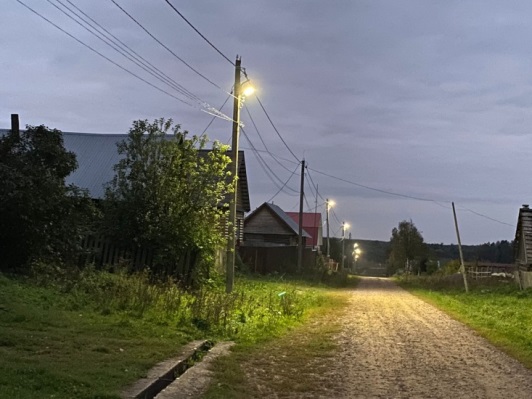 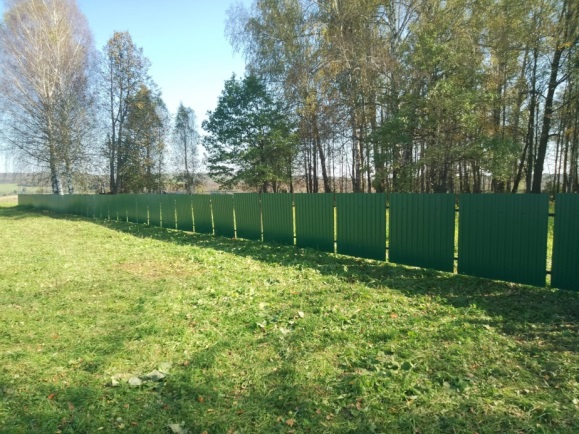 Новокулевский с/с -  Приобретение комплектующих модульного гаража для пожарного бокса
Стоимость проекта – 388,0 тыс.руб.
средства Республики Башкортостан – 244,2 тыс.руб. 
-средства бюджета района – 39,2 тыс.руб.
вклады населения – 52,3 тыс.руб.
вклады спонсоров – 52,3 тыс.руб.
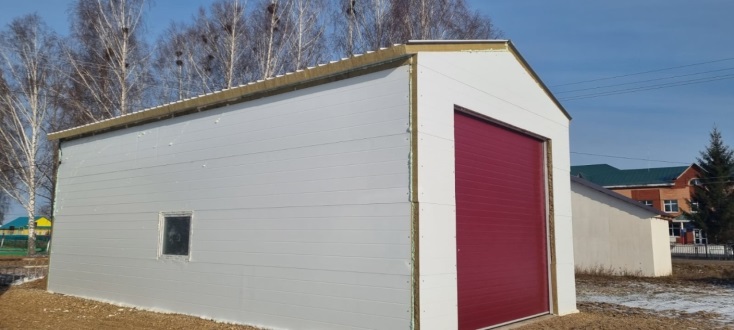 Стоимость проекта – 448,0 тыс.руб.
средства Республики Башкортостан – 291,2 тыс.руб. 
-средства бюджета района – 67,2 тыс.руб.
вклады населения – 44,8 тыс.руб.
вклады спонсоров – 44,8 тыс.руб.
Стоимость проекта – 1 600,0 тыс.руб.
средства Республики Башкортостан – 1 200,0 тыс.руб. 
-средства бюджета района – 160,0 тыс.руб.
вклады населения – 120,0 тыс.руб.
вклады спонсоров – 120,0 тыс.руб.
Староисаевский с/с -  Приобретение и установка модульного гаража для пожарной машины
Сарвинский с/с -  Приобретение детского игрового комплекса для детской площадки д.Сарва
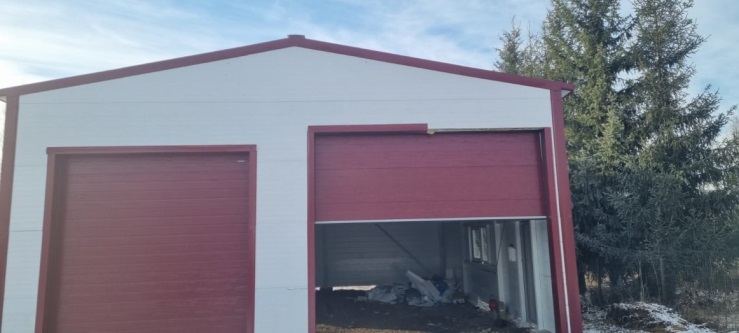 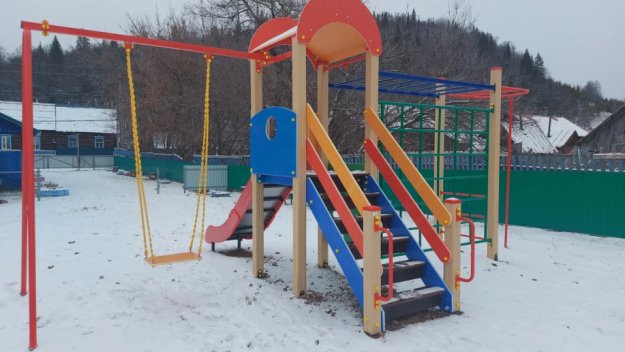 Старобедеевский с/с -  Приобретение снегоочистителя и машины древесно-рубильной для трактора МТЗ-82
Стоимость проекта – 280,0 тыс.руб.
средства Республики Башкортостан – 70,0 тыс.руб. 
-средства бюджета района – 70,0 тыс.руб.
вклады населения – 70,0 тыс.руб.
вклады спонсоров – 70,0 тыс.руб.
Стоимость проекта – 2 727,0 тыс.руб.
средства Республики Башкортостан – 1 200,0 тыс.руб. 
-средства бюджета района – 763,5 тыс.руб.
вклады населения – 381,75 тыс.руб.
вклады спонсоров – 381,75 тыс.руб.
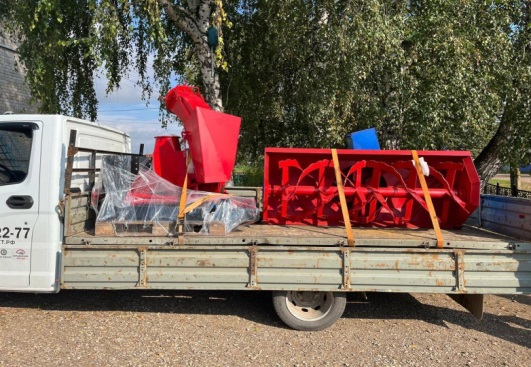 Стоимость проекта – 1 418,5 тыс.руб.
средства Республики Башкортостан – 1 064,4 тыс.руб. 
-средства бюджета района – 158,7 тыс.руб.
вклады населения – 95,5 тыс.руб.
вклады спонсоров – 100,0 тыс.руб.
Информация о выполнении мероприятий, включенных 
в перечень наказов избирателей, за 2024 год
Информация о реализации национальных проектов на территории муниципального района Нуримановский район Республики Башкортостан за 2024 год
тыс. руб.
Информация о реализации национальных проектов на территории муниципального района Нуримановский район Республики Башкортостан на 2025 год
тыс. руб.
Реализация проекта по устройству пешеходной дорожки, расположенной вдоль улицы Пионерская, ограниченной улицами Тукаева и Надежды в с. Красная Горка Нуримановского района Республики Башкортостан, в рамках национального проекта «Жилье и городская среда» за 2024 год
Стоимость проекта –  8 833,1 тыс. руб.
 средства федерального бюджета – 8 223,6 тыс. руб. 
 средства республиканского бюджета – 167,8 тыс. руб.
 средства местного бюджета – 441,7 тыс. руб.
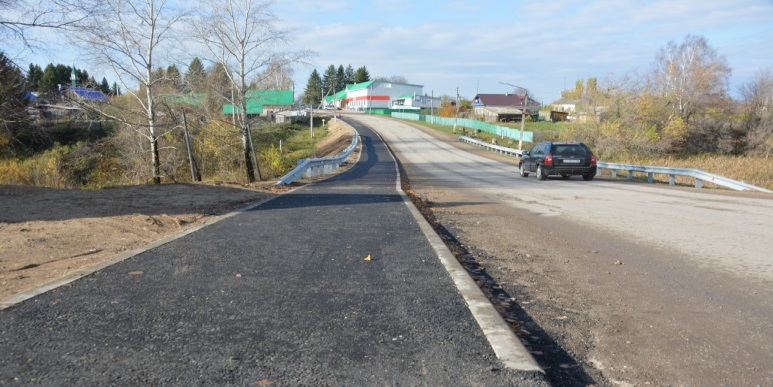 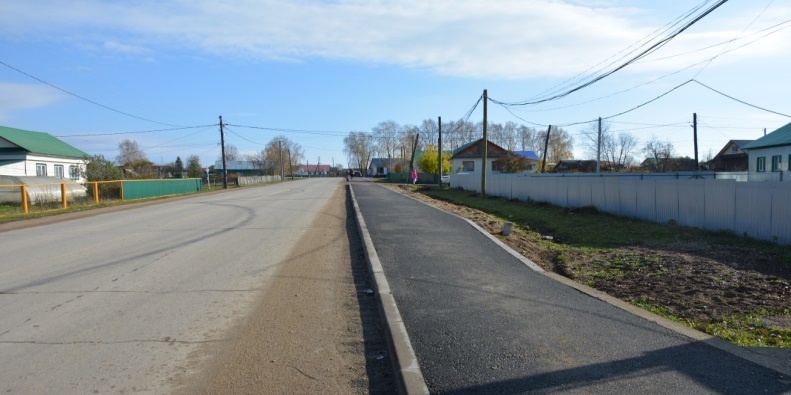 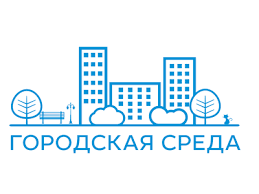 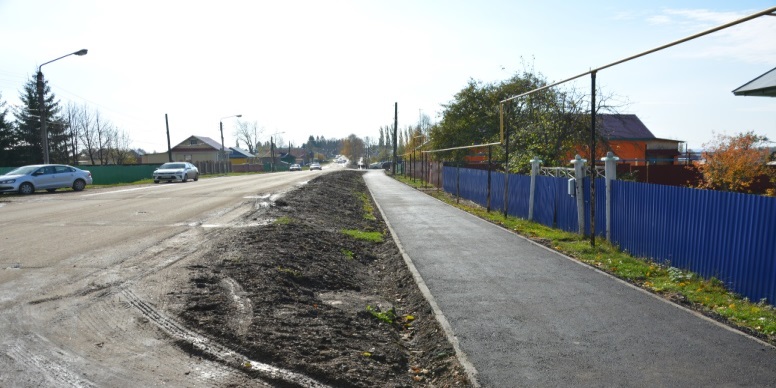 Контактная информация
АДМИНИСТРАЦИЯ МУНИЦИПАЛЬНОГО РАЙОНА 
НУРИМАНОВСКИЙ РАЙОН 
С.КРАСНАЯ ГОРКА, УЛ. СОВЕТСКАЯ, 62

ФИНАНСОВОЕ УПРАВЛЕНИЕ АДМИНИСТРАЦИИ МУНИЦИПАЛЬНОГО РАЙОНА 

ЗАМЕСТИТЕЛЬ ГЛАВЫ АДМИНИСТРАЦИИ - НАЧАЛЬНИК ФИНАНСОВОГО УПРАВЛЕНИЯ
 АРДАШИРОВА АНФИСА ГАЙНИСЛАМОВНА

ТЕЛЕФОН: 8(34776) 2-25-84

e-mail: nuriman_tfu@ufamts.ru